Human
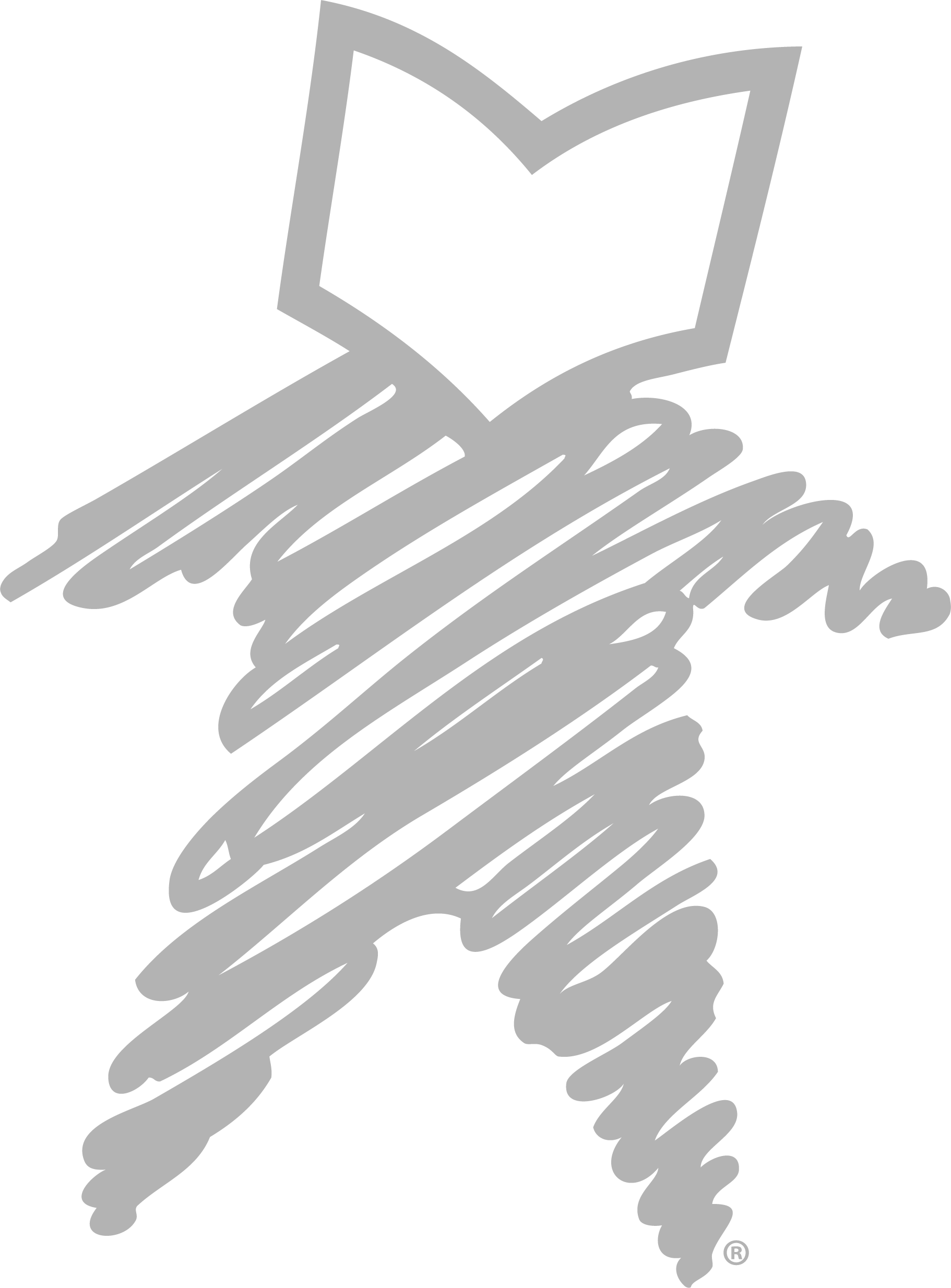 library
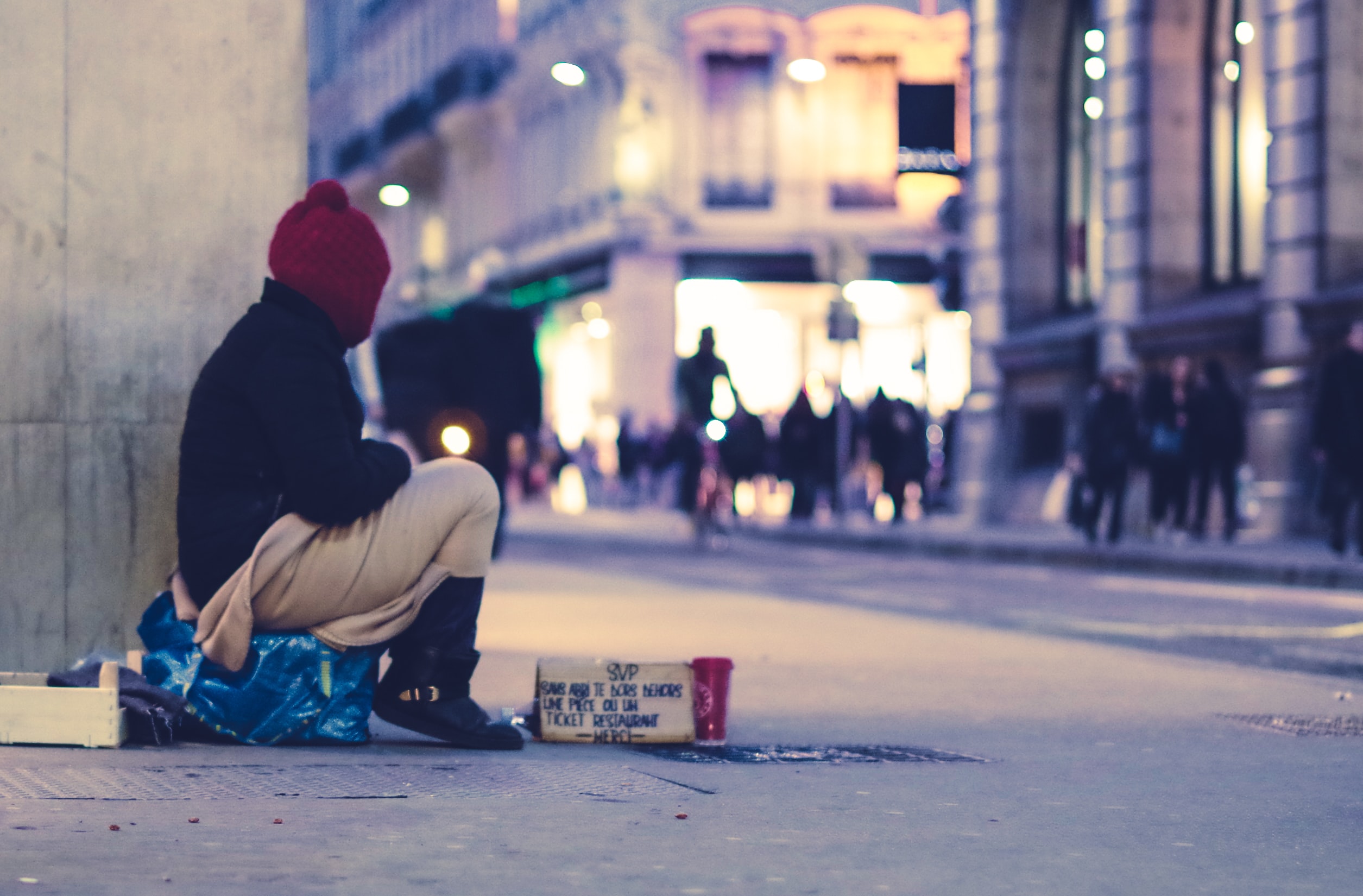 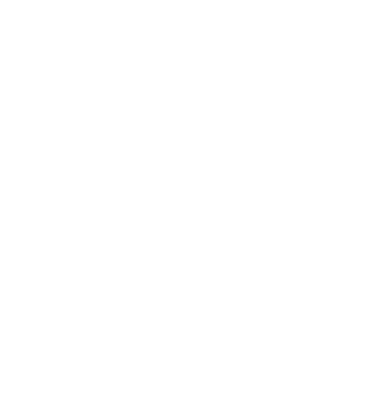 Challenge prejudice,
reduce discrimination,
discuss taboo topics openly.
How it
works
Who are the books?
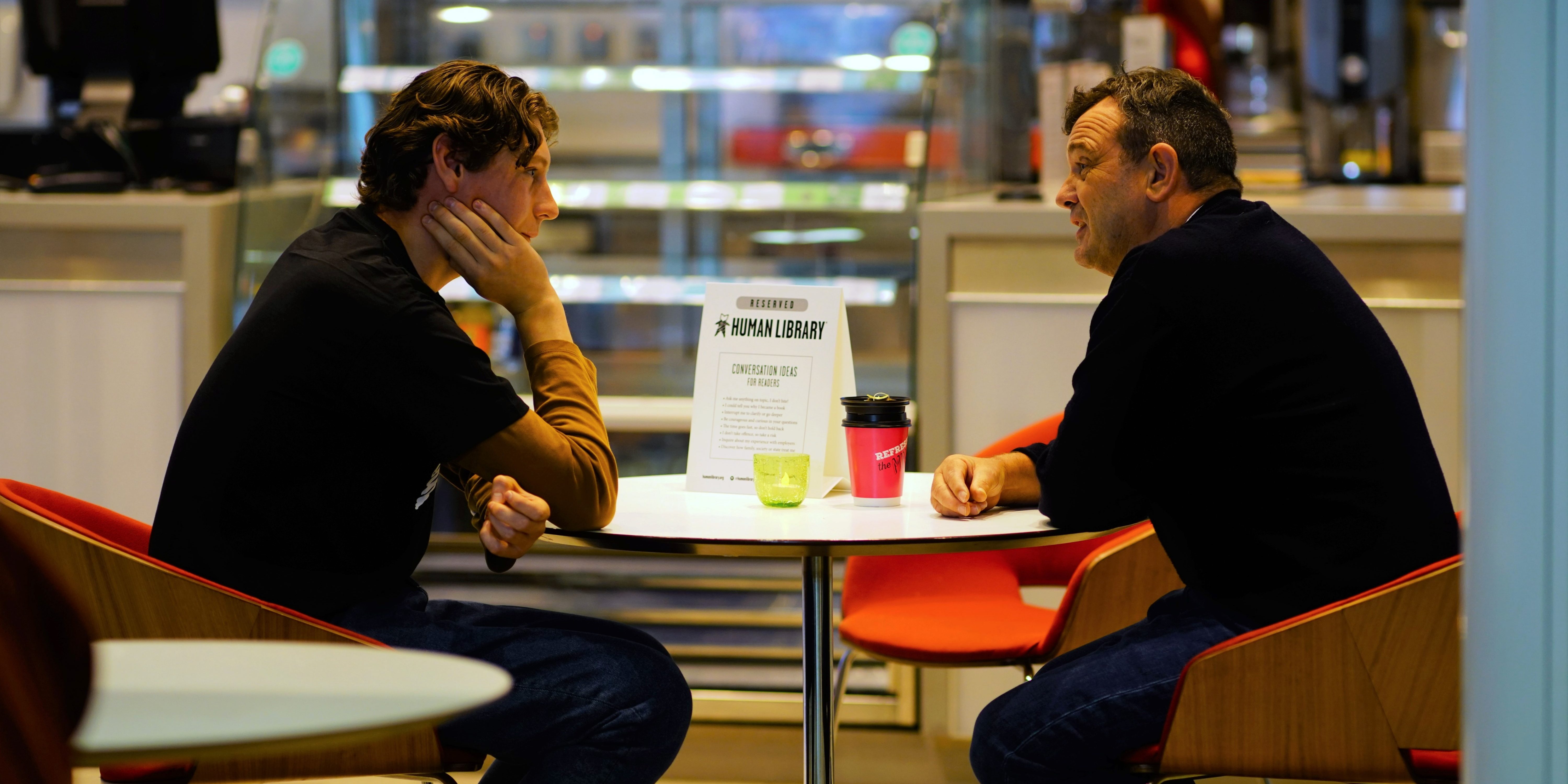 People are books.
[Speaker Notes: https://humanlibrary.org/new-human-library-book-depot-open-in-edinburgh/]
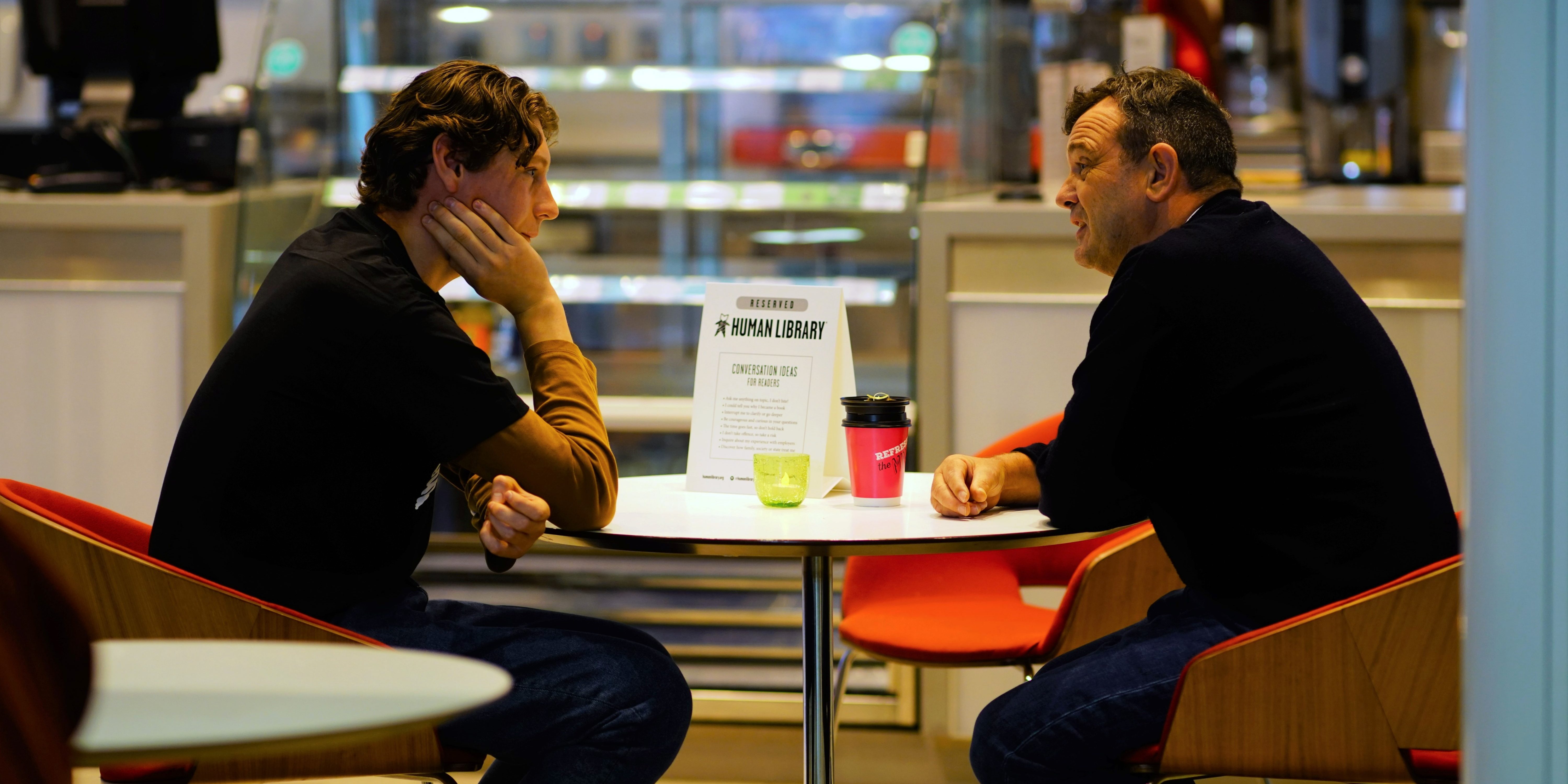 How can you read a book?
[Speaker Notes: https://humanlibrary.org/new-human-library-book-depot-open-in-edinburgh/]
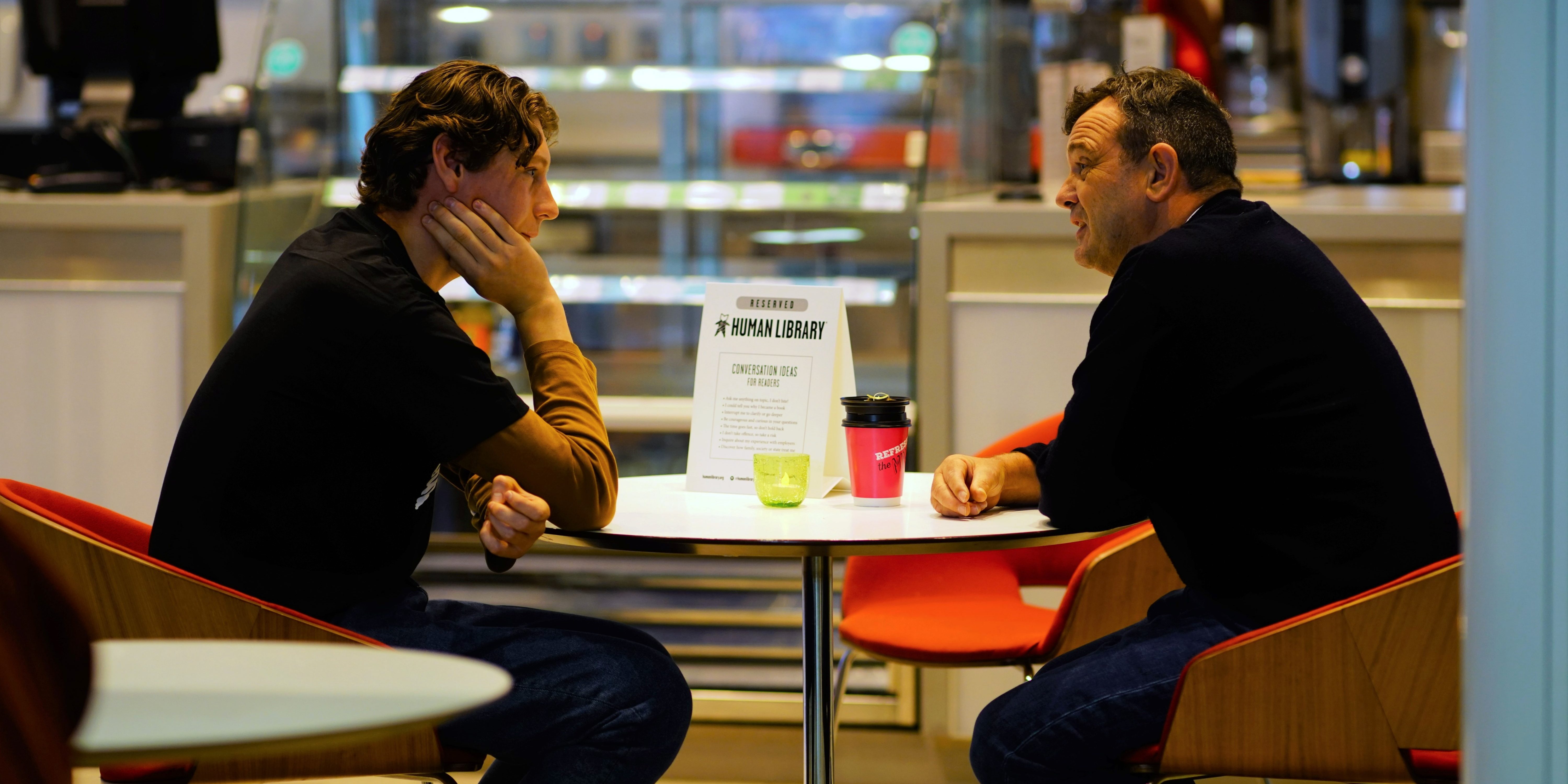 [Speaker Notes: https://humanlibrary.org/new-human-library-book-depot-open-in-edinburgh/]
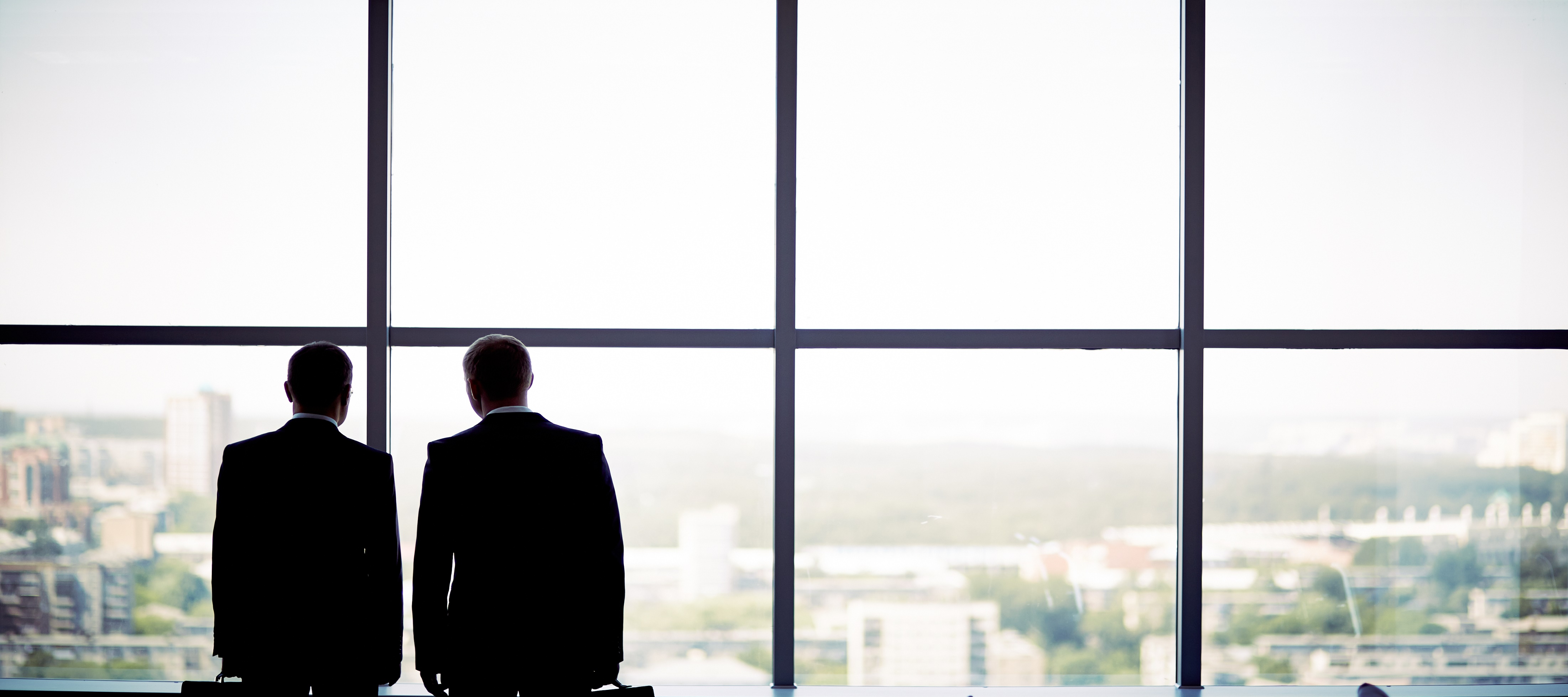 Human
library
Greatest
Canadian
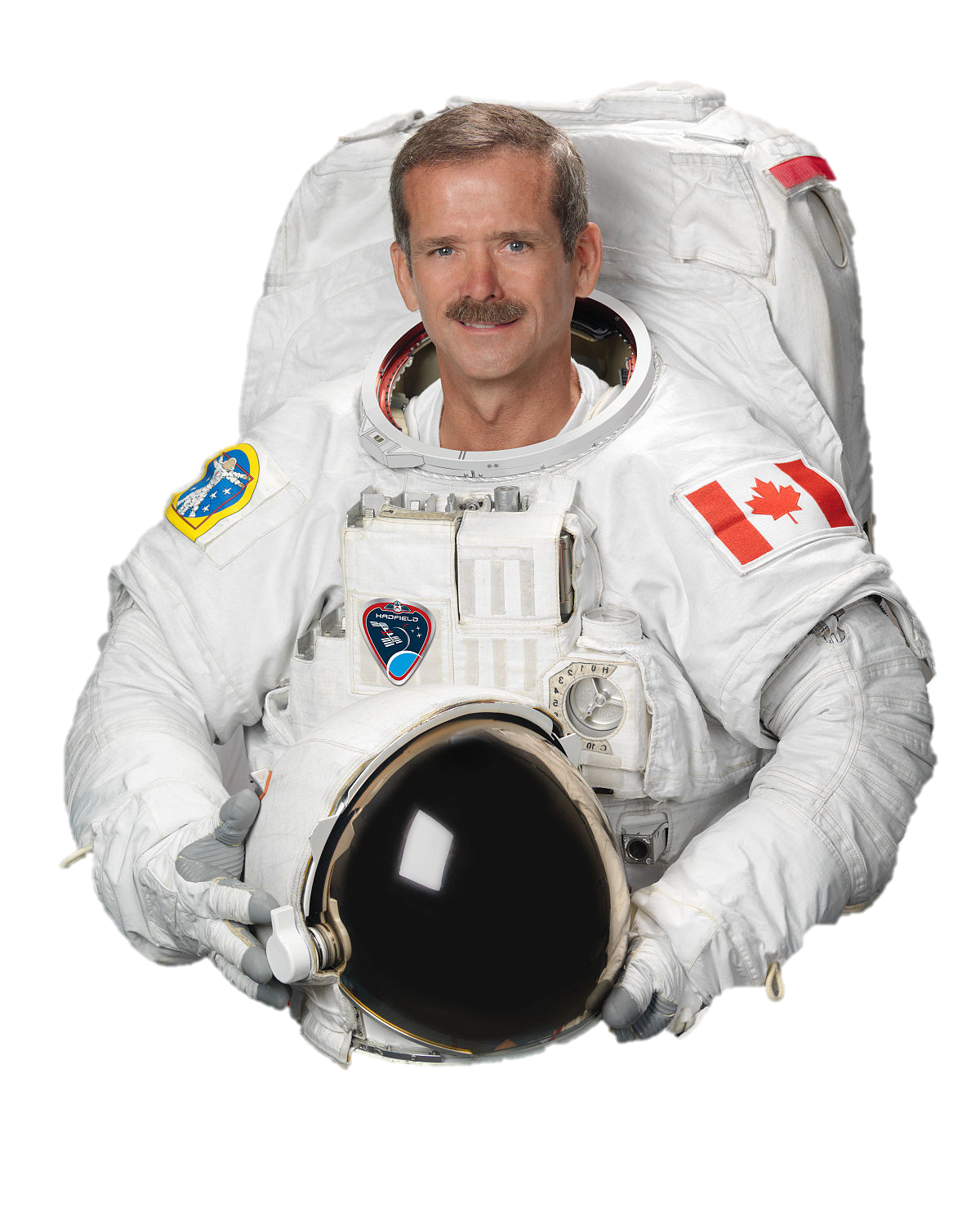 Choose a Canadian.
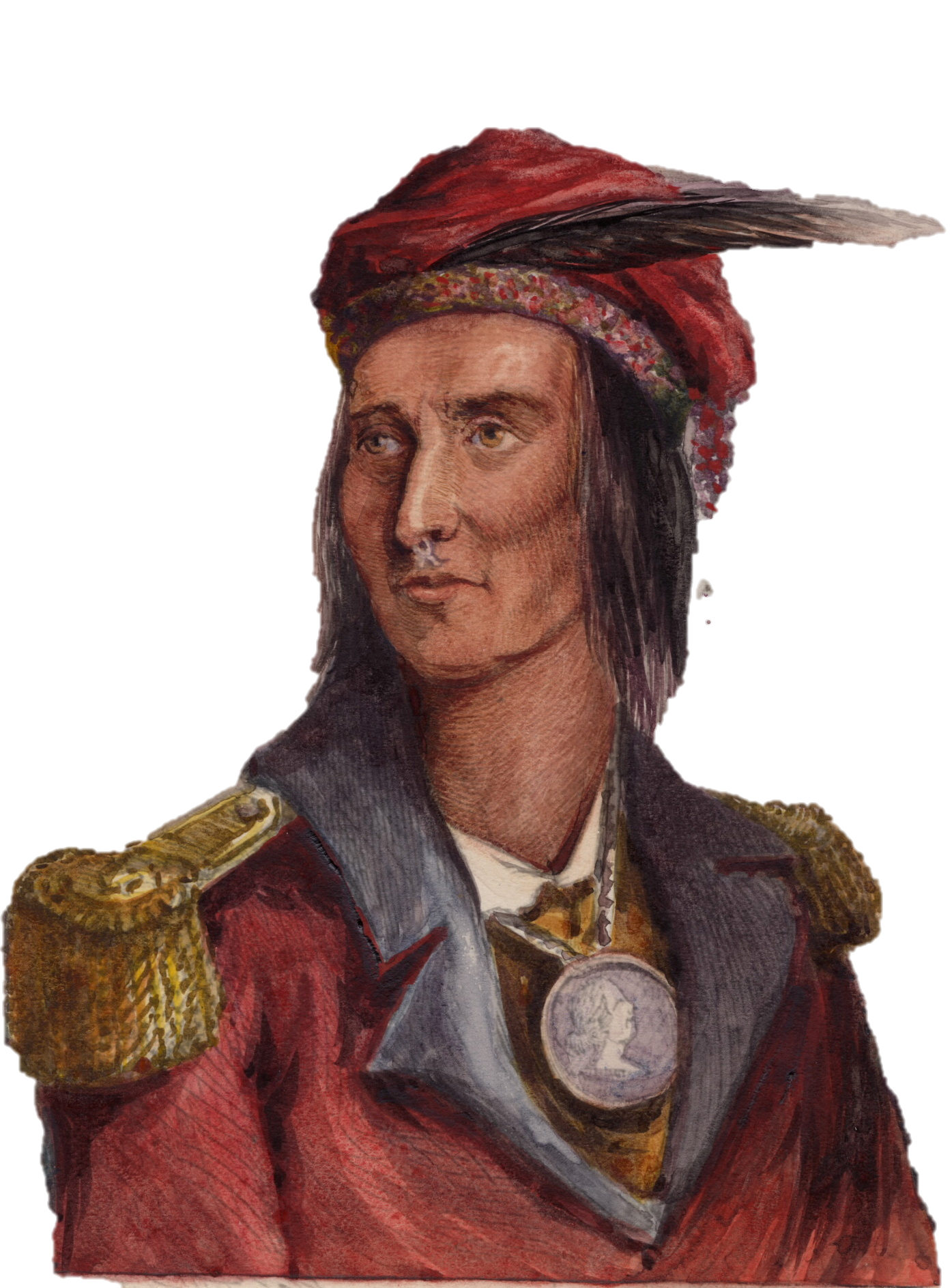 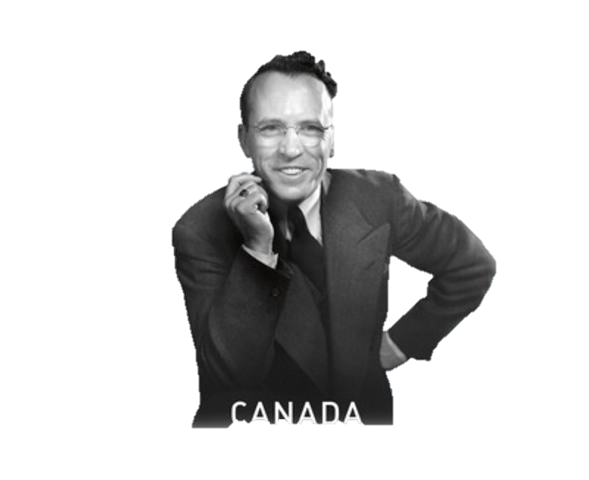 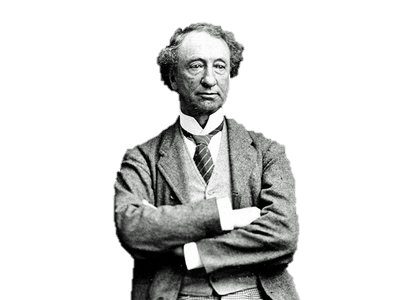 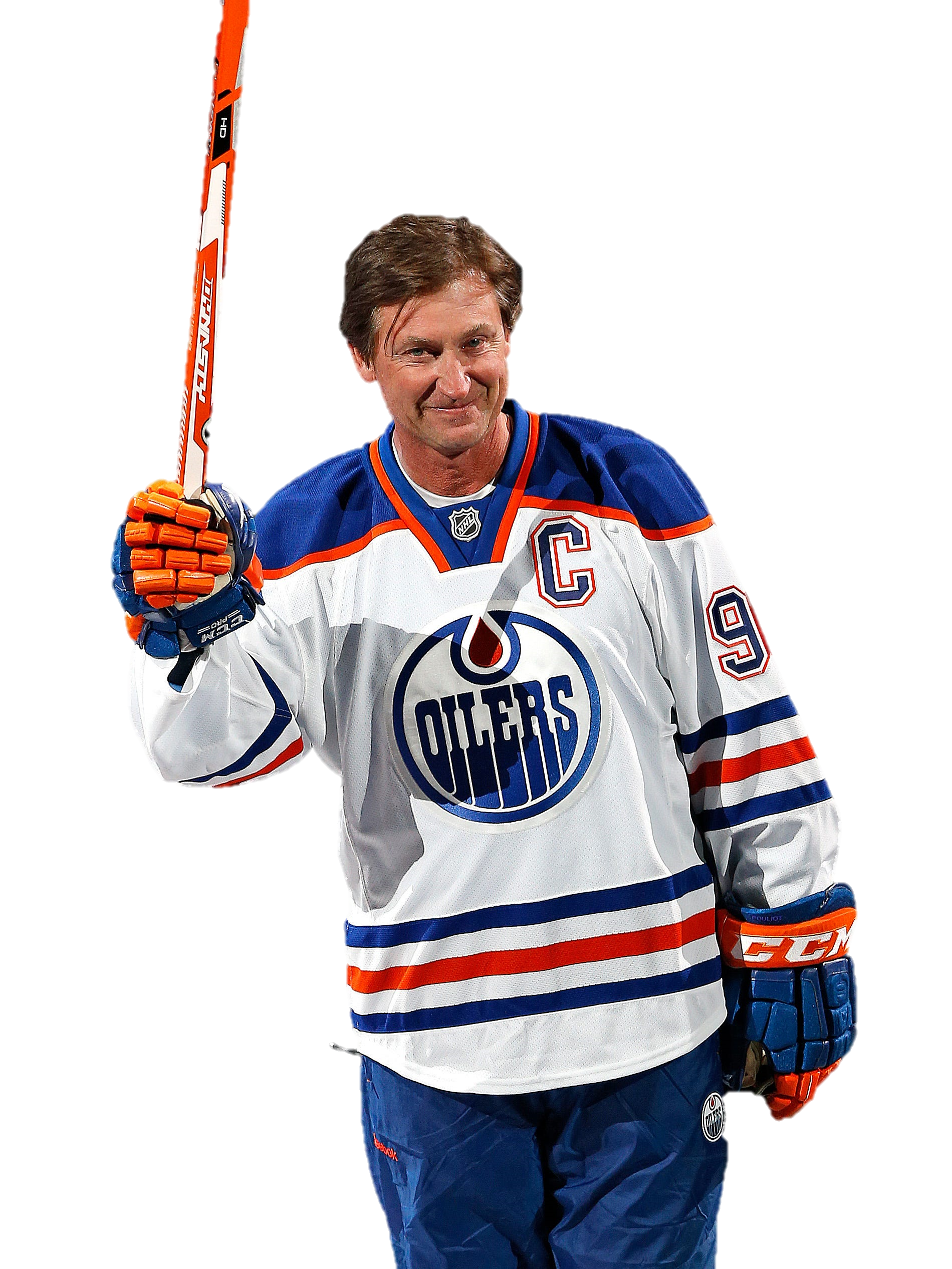 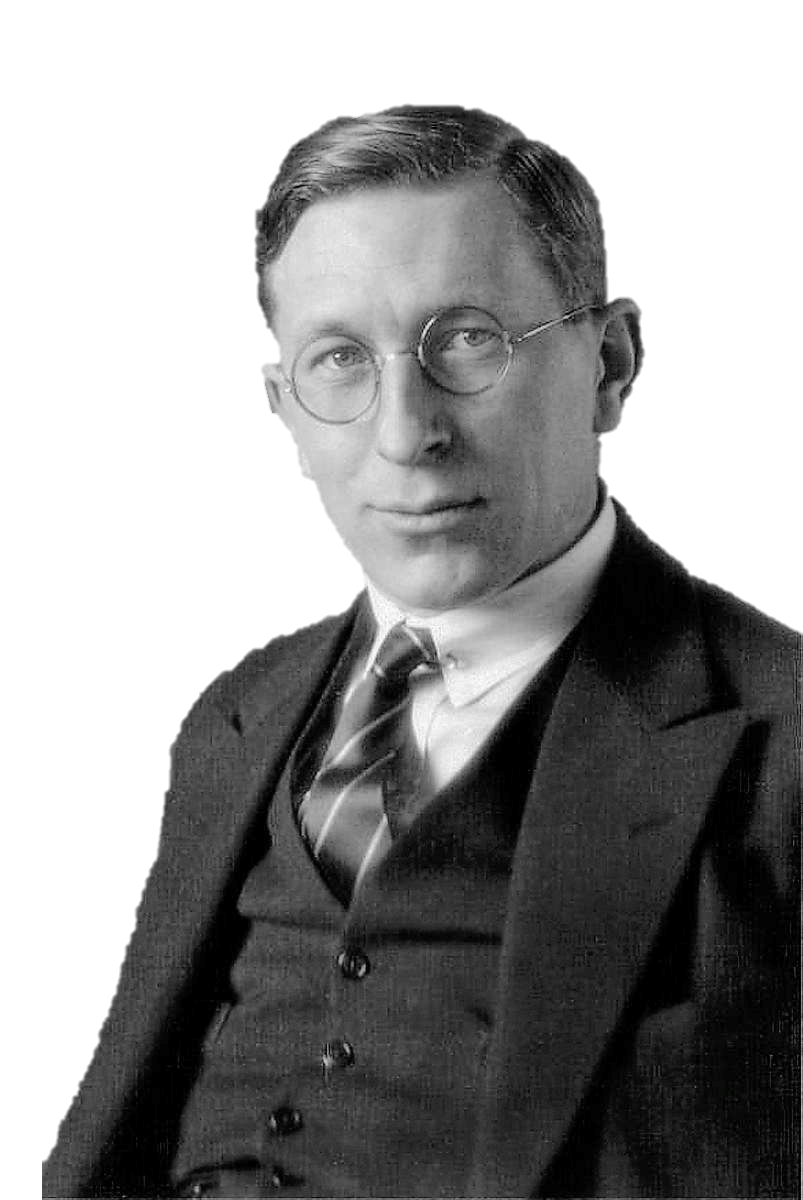 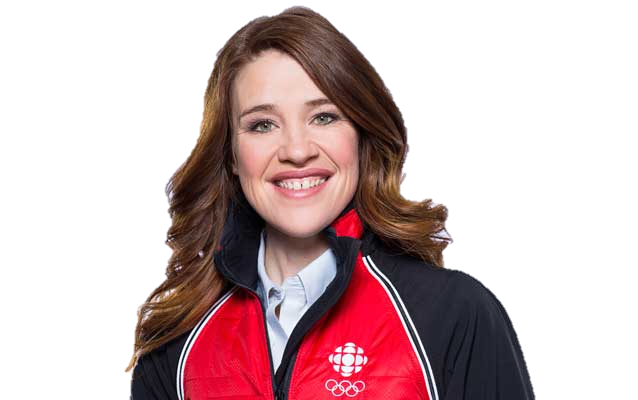 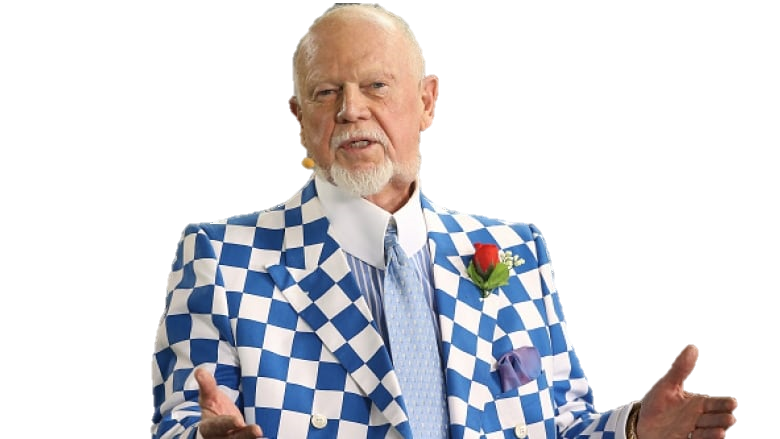 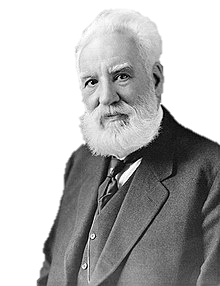 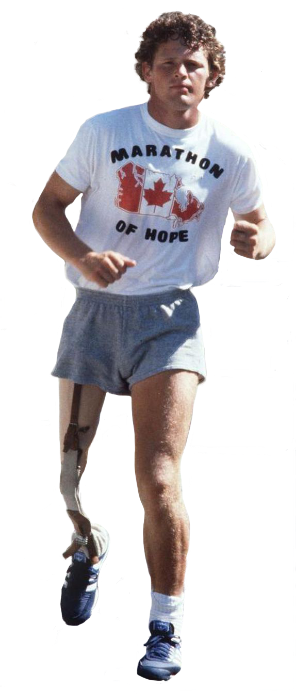 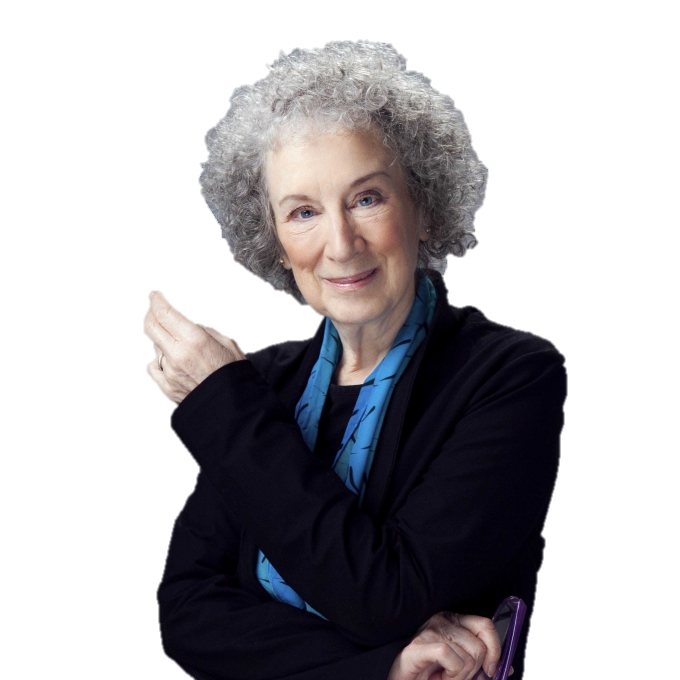 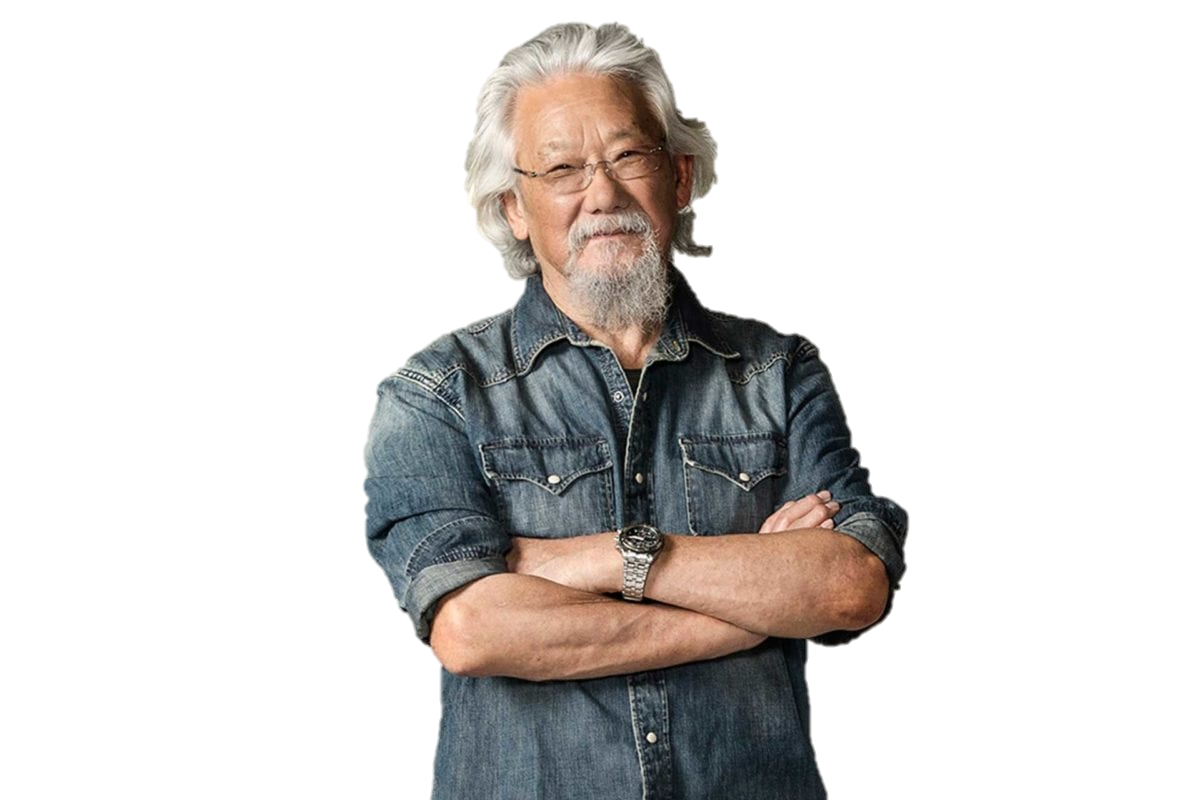 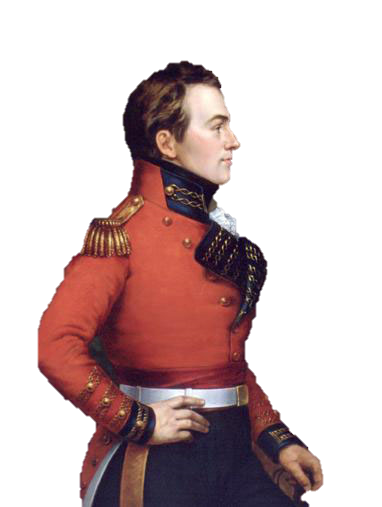 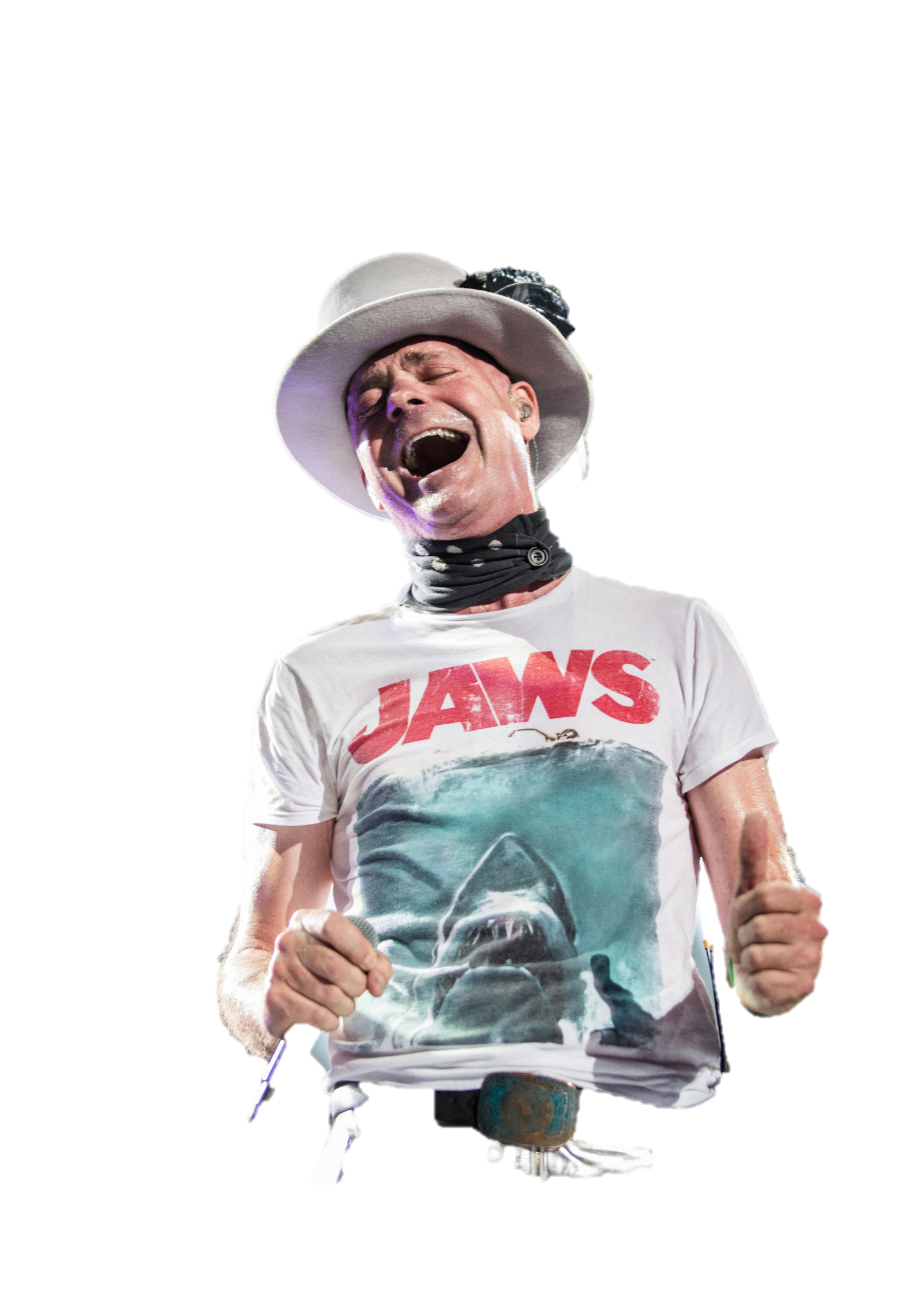 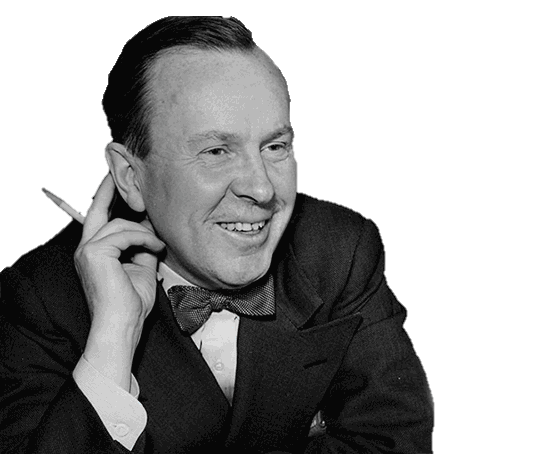 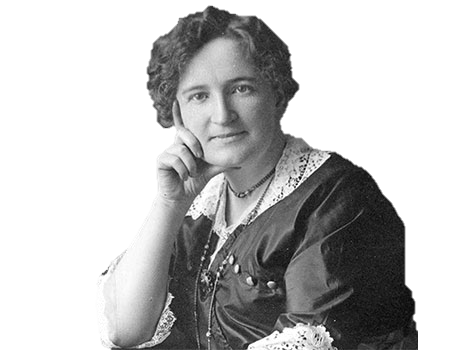 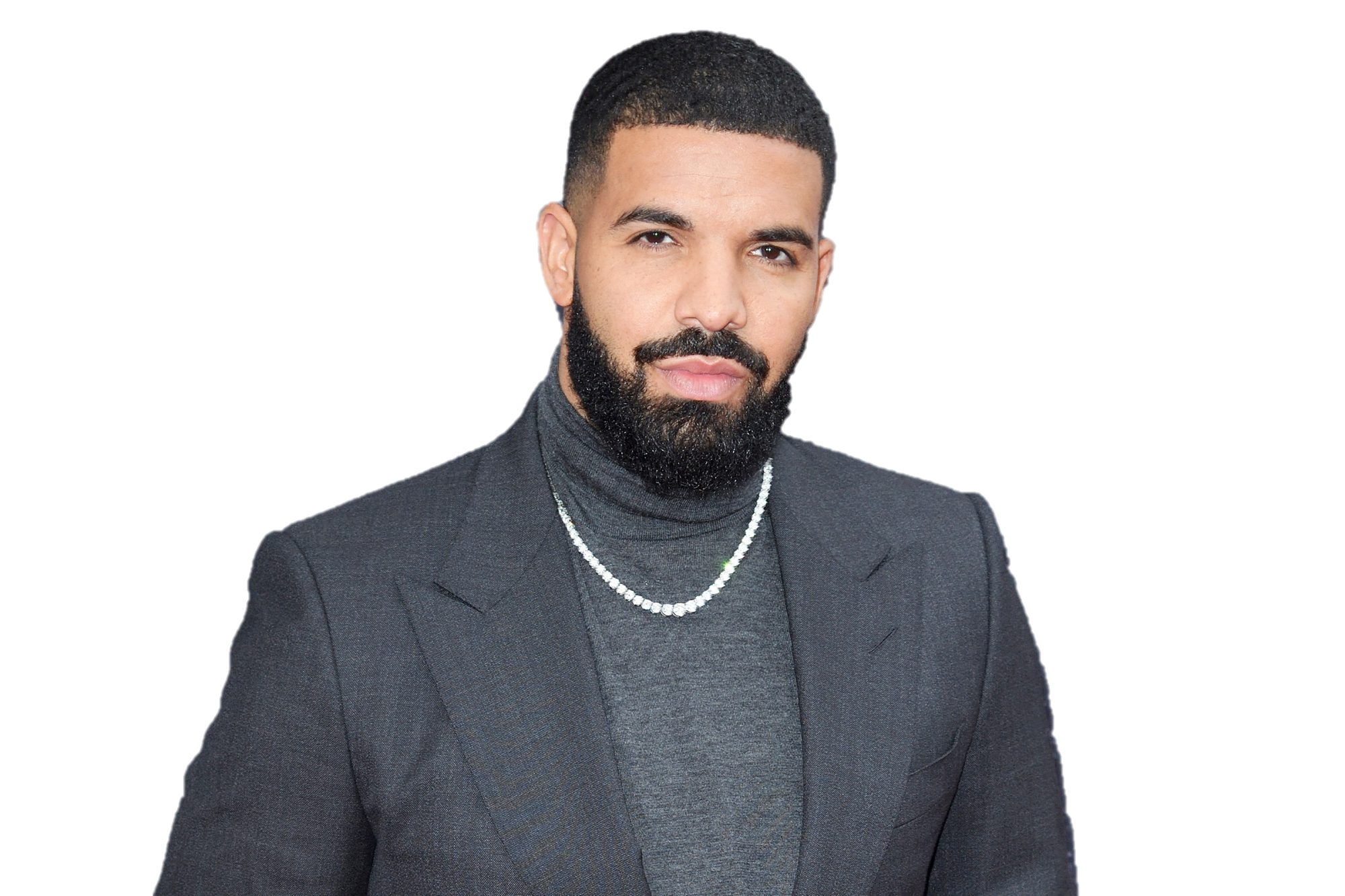 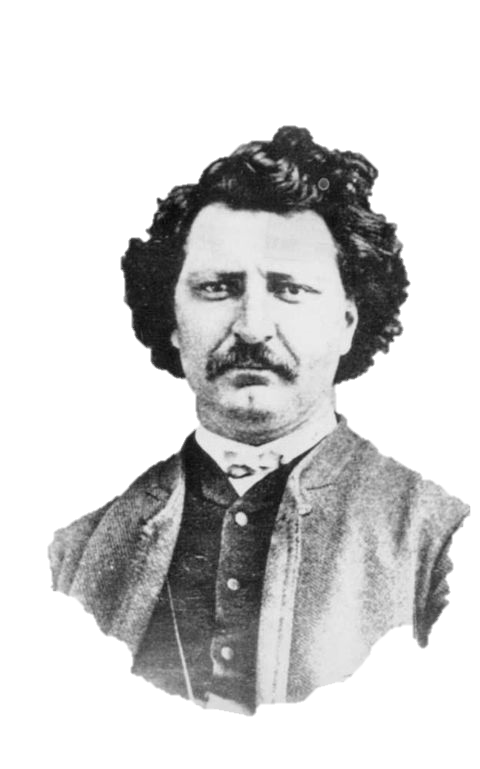 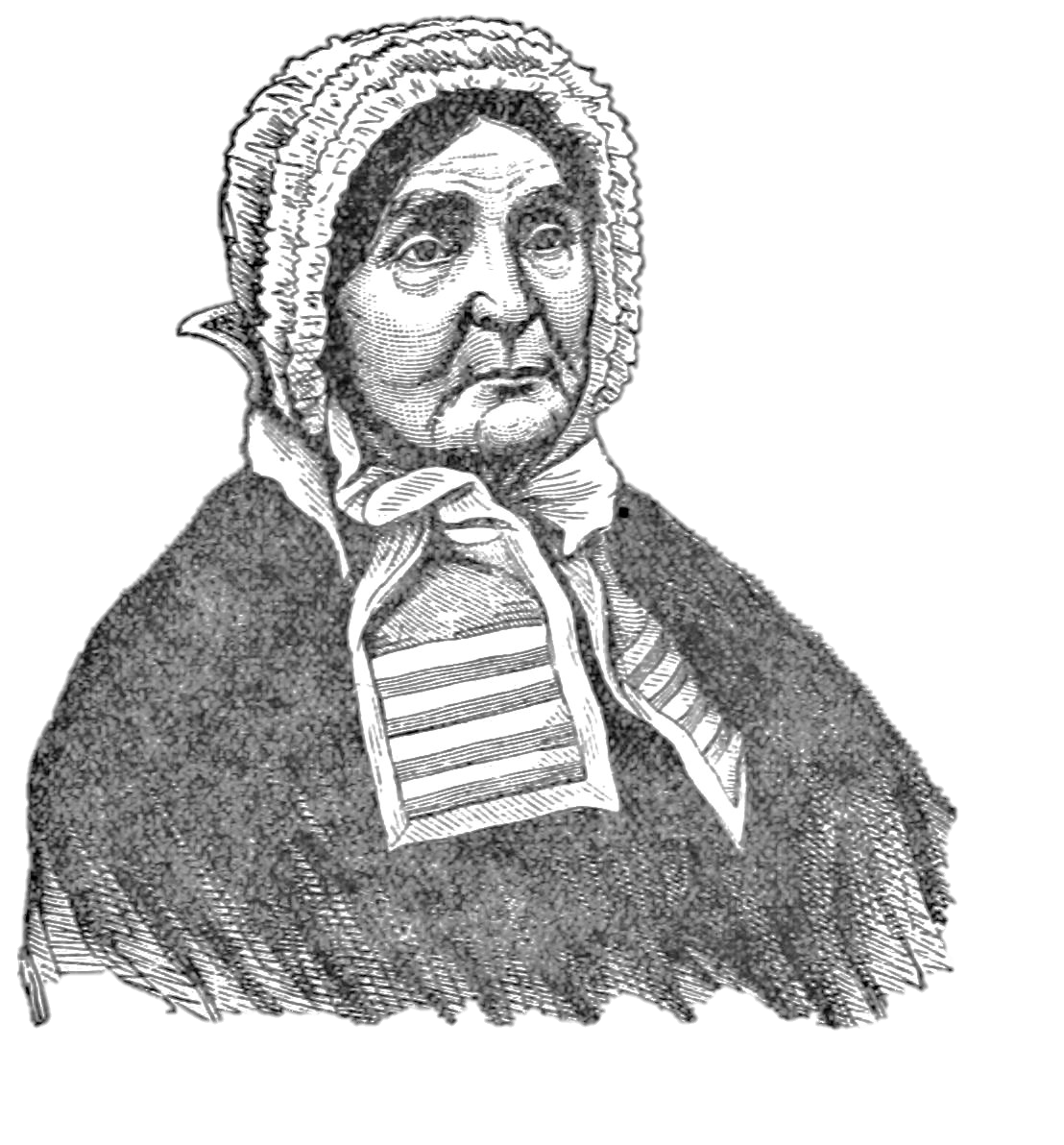 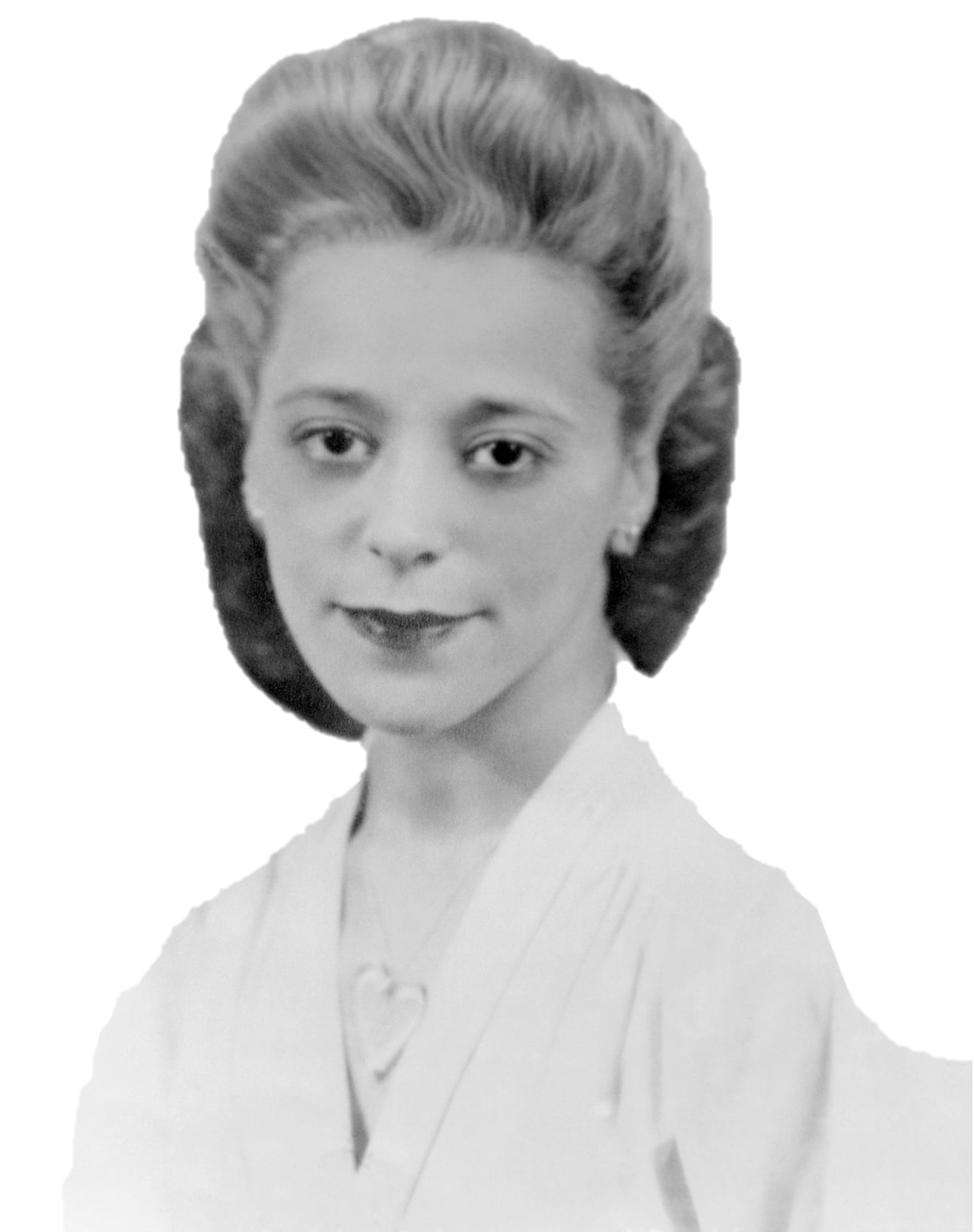 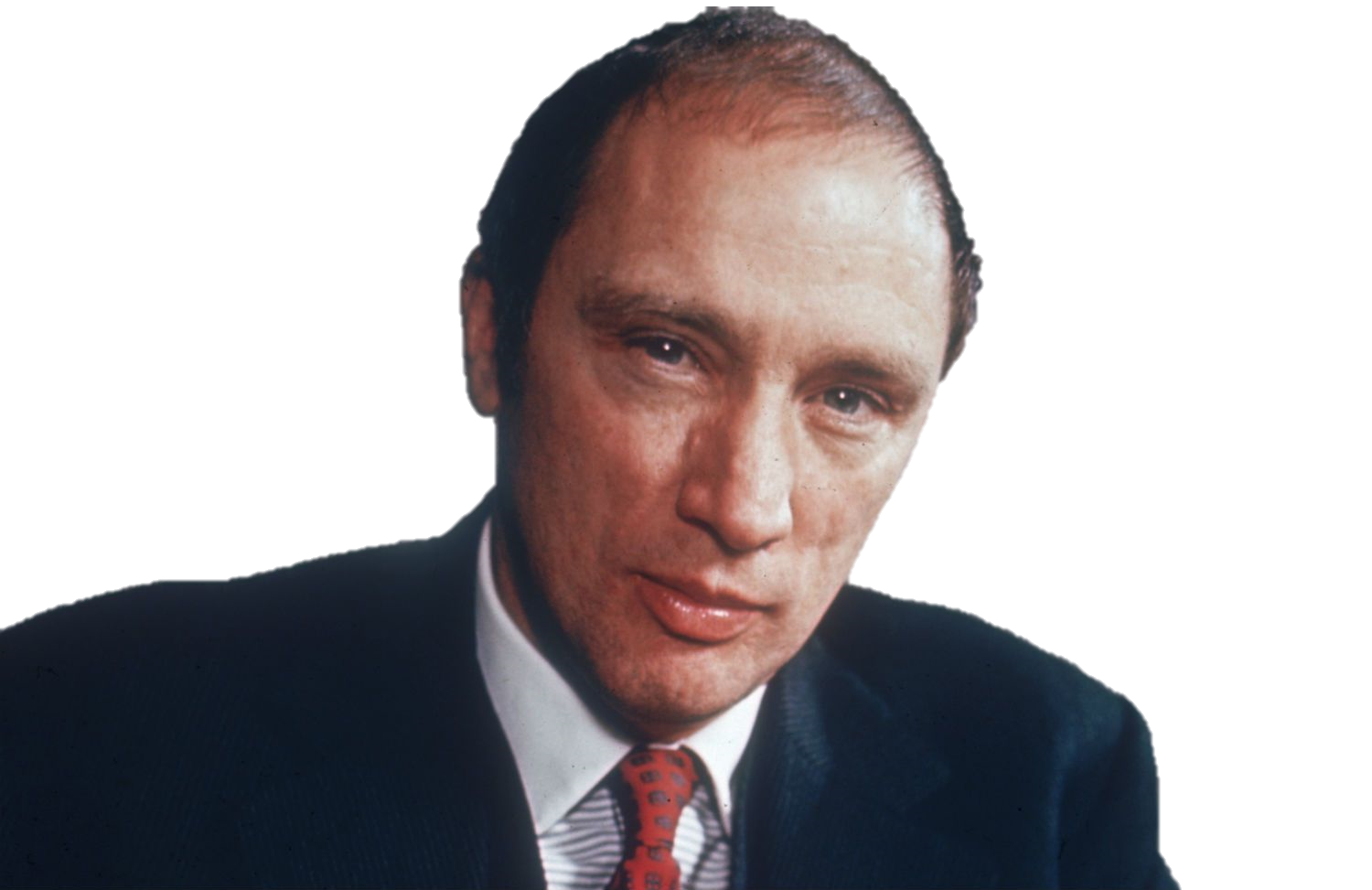 Step 1
Vocabulary
prepare for reading
Step 2
Reading
general understanding
Step 3
Questions
dig deeper
Step 4
Re-Read
with acquired knowledge
Step 5
Research
more information
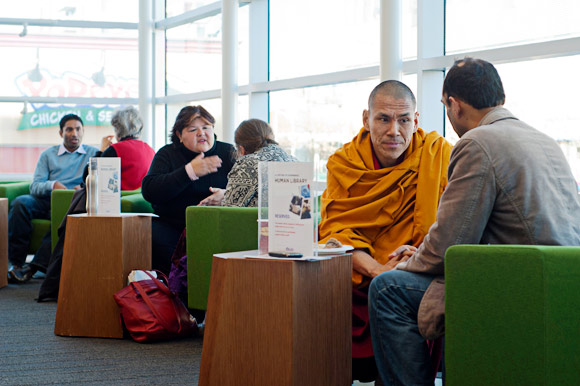 Represent your Canadian.
[Speaker Notes: https://boundinjapan.files.wordpress.com/2011/12/human-lib-3.jpg]
ESL toybox
www.esltoybox.com